Improving the Higher Education Web Experience Through Responsive Web Design
Christopher WardKennesaw State UniversityAssistant Director of Web Services
@beerpievader


Amos WilliamsKennesaw State University
Lead Web and Mobile Developer
@trezzay
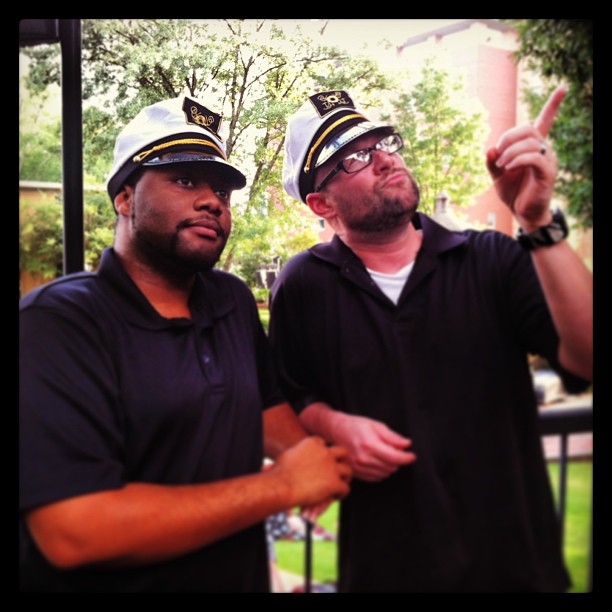 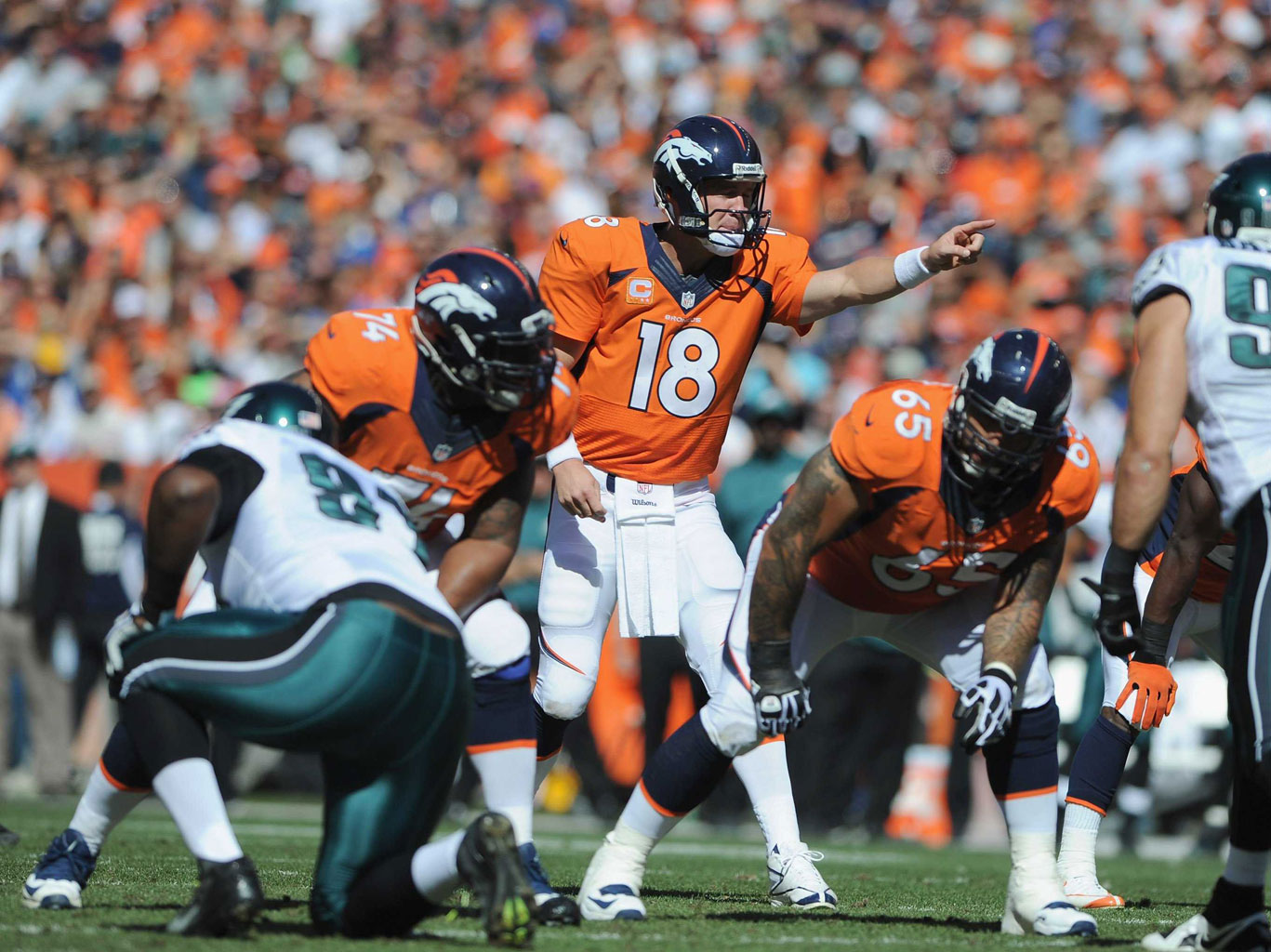 Hey,…let’s call an audible.
Looking Past Native Apps: Responsive Campus Map

Responsive/Mobile Websites - HTML5 Frameworks, CSS Preprocessors, and Touch Interfaces

Moving the USG Website into a Responsive Design Template 

Improving the Higher Education Web Experience Through Responsive Web Design
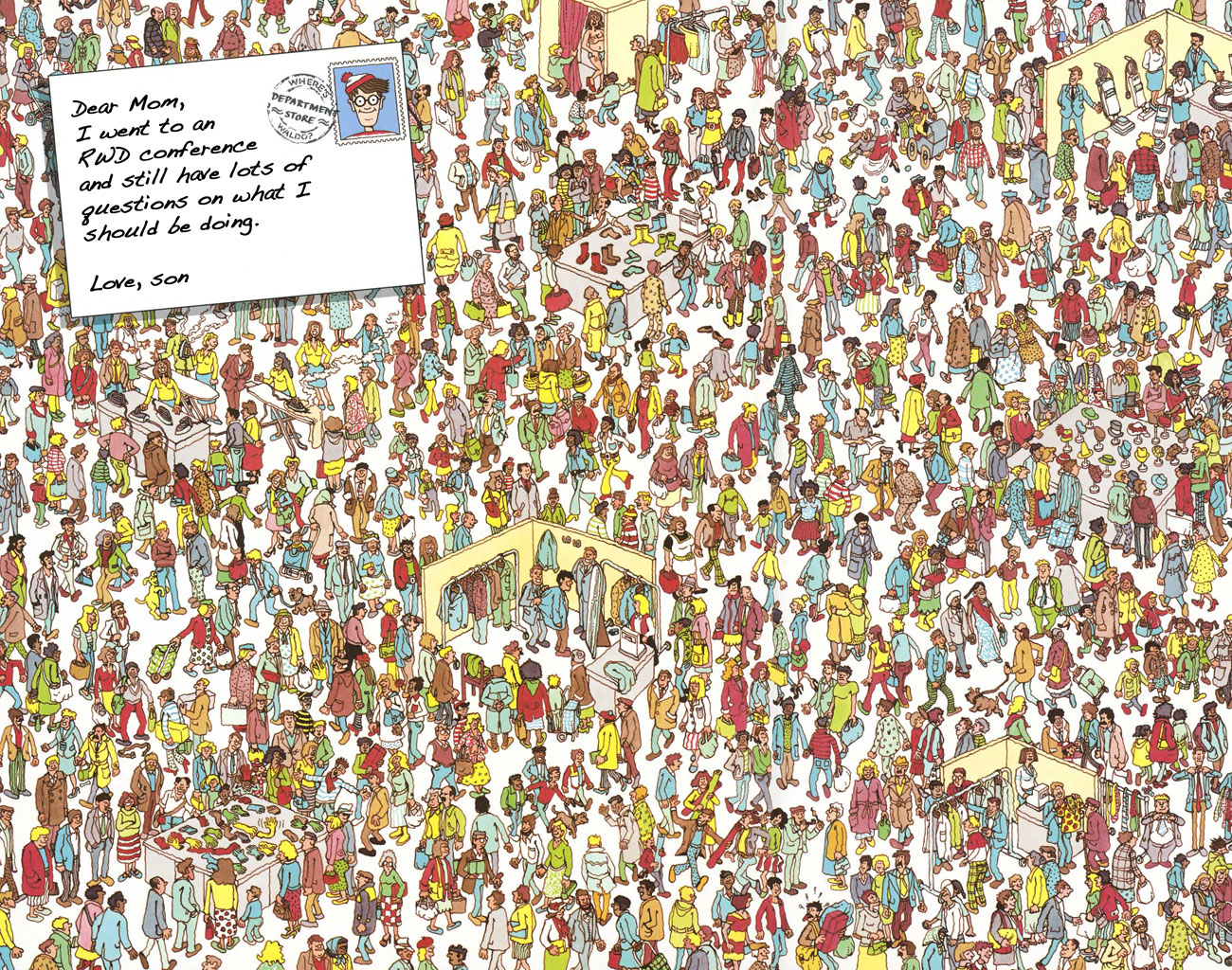 Improving the Higher Education Web Experience Through Responsive Web Design
Christopher WardKennesaw State UniversityAssistant Director of Web Services
@beerpievader


Amos WilliamsKennesaw State University
Lead Web and Mobile Developer
@trezzay
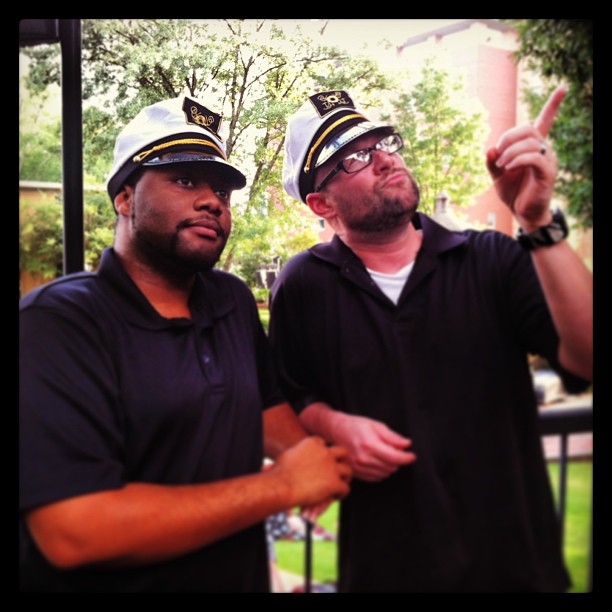 Improving the Higher Education Web Experience Through Responsive Web Design
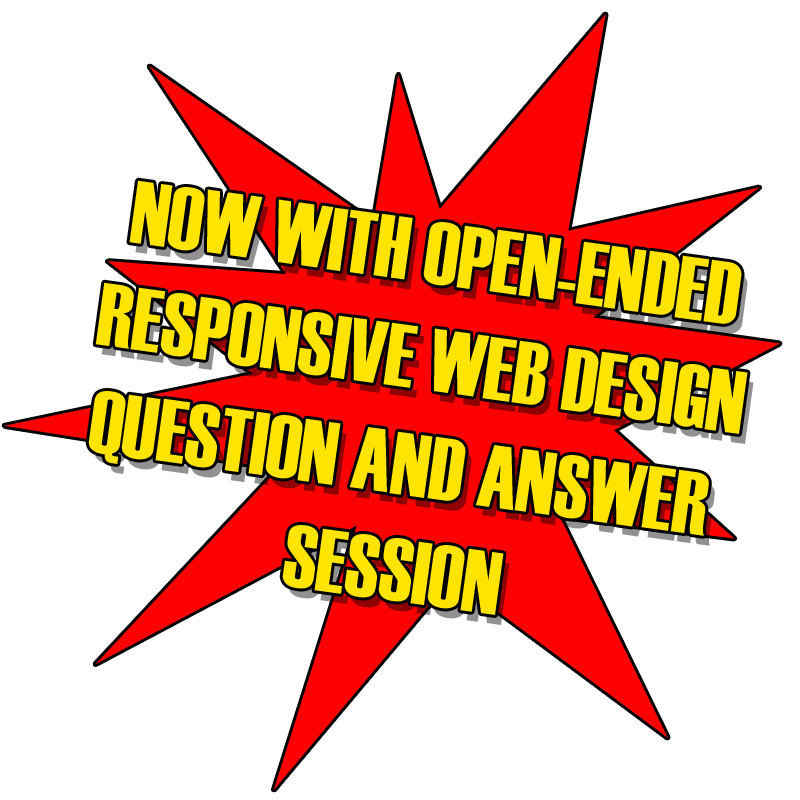 Christopher WardKennesaw State UniversityAssistant Director of Web Services
@beerpievader


Amos WilliamsKennesaw State University
Lead Web and Mobile Developer
@trezzay
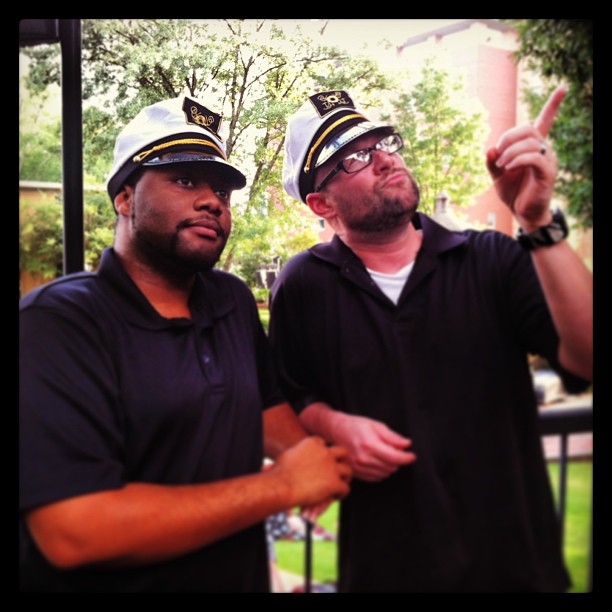 Questions
1.
2.
3.
4.
5.
6.
7.
8.
9.
10.
What we’re gonna talk about…
RWD Implementation Process at KSU

Office of Undergraduate Admissions

Office of Student Financial Aid

Office of the Registrar

Analytics

Challenges
So, <ALL> of this started in September 2011
Kennesaw State Enrollment Services
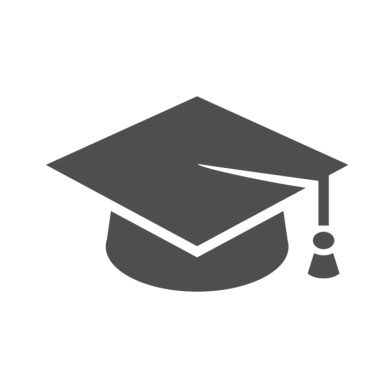 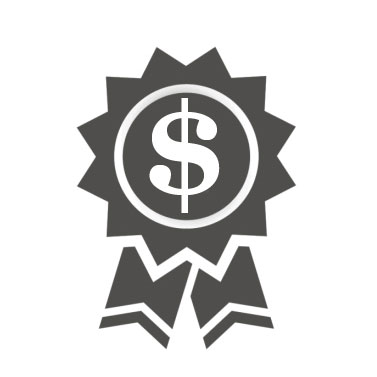 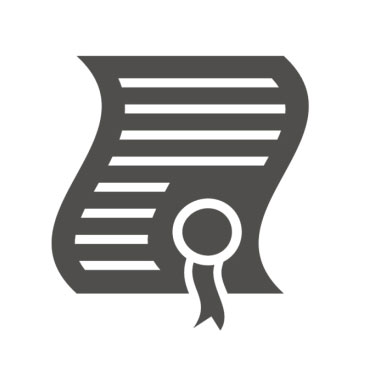 Registrar
Financial
Aid
Admissions
Kennesaw State Enrollment Services
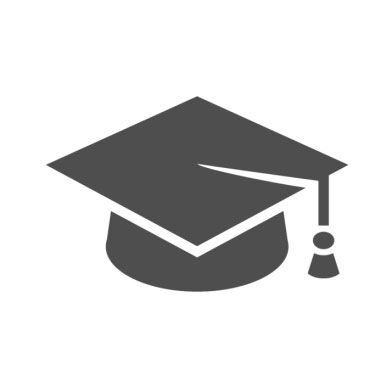 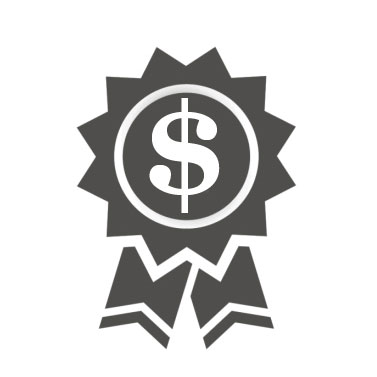 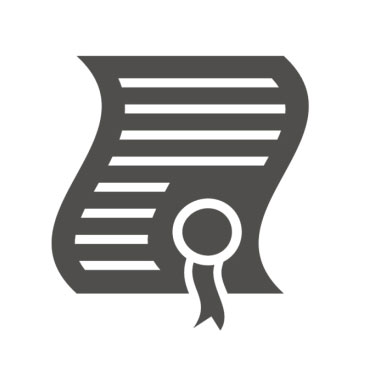 Registrar
Financial
Aid
Admissions
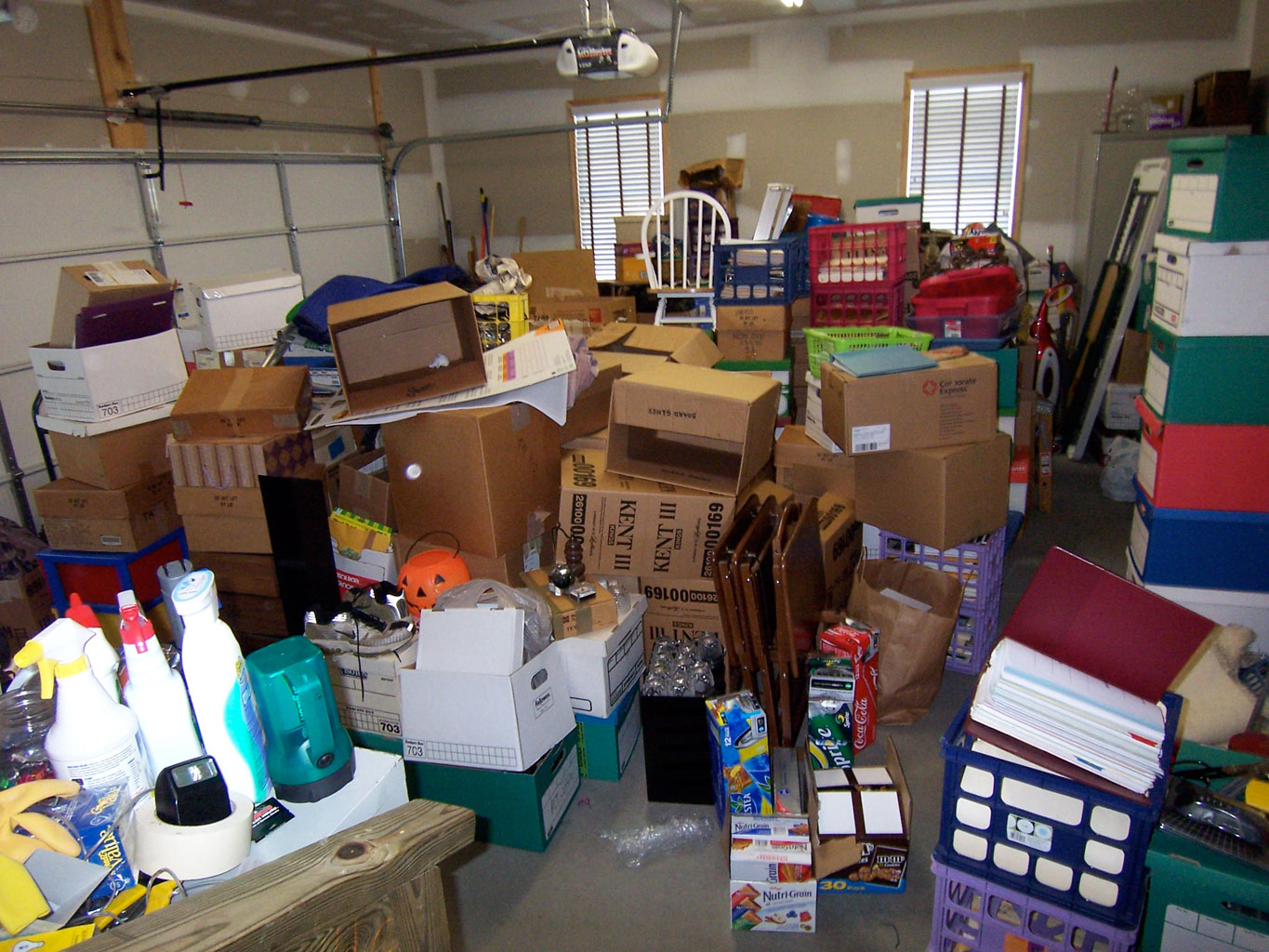 Kennesaw State Enrollment Services
Goals
Consistent look-and-feel
Uniform user experience

Simplify navigation

Simplify content

Oh, and make sure it works on phones
Office of Undergraduate Admissions
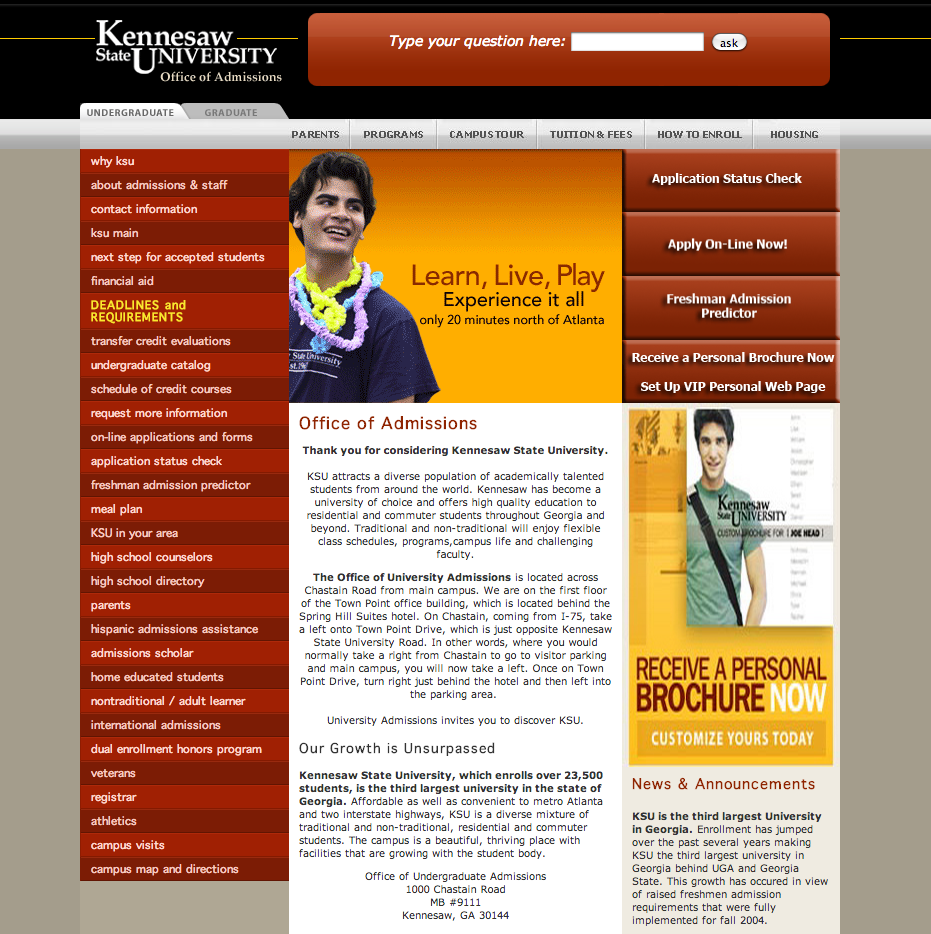 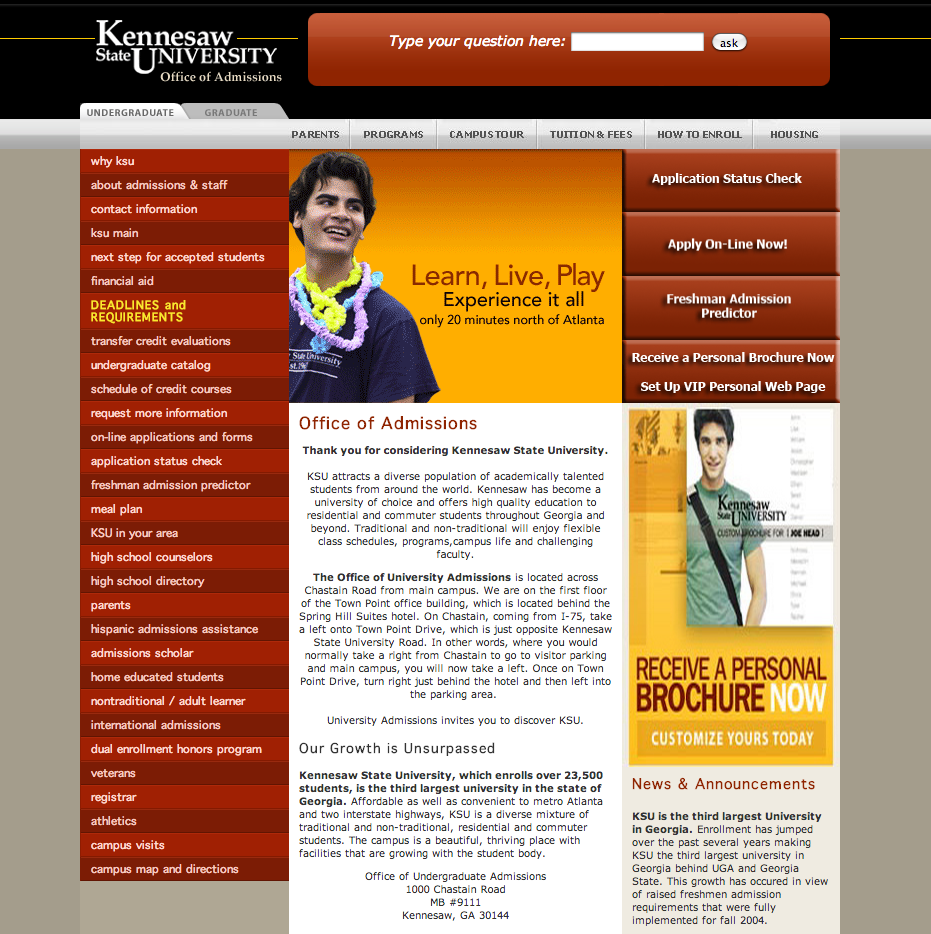 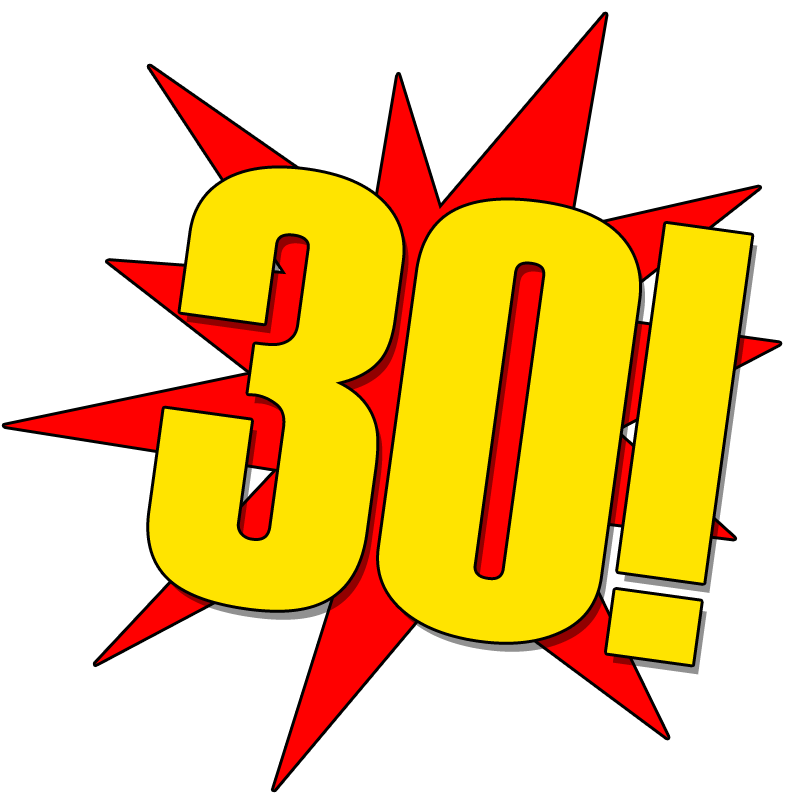 Admissions Action Steps
Content Inventory and Gardening
Condense Navigation

Research and Test Workable RWD Navigation Patterns

Supplement with Alternate Forms of Content
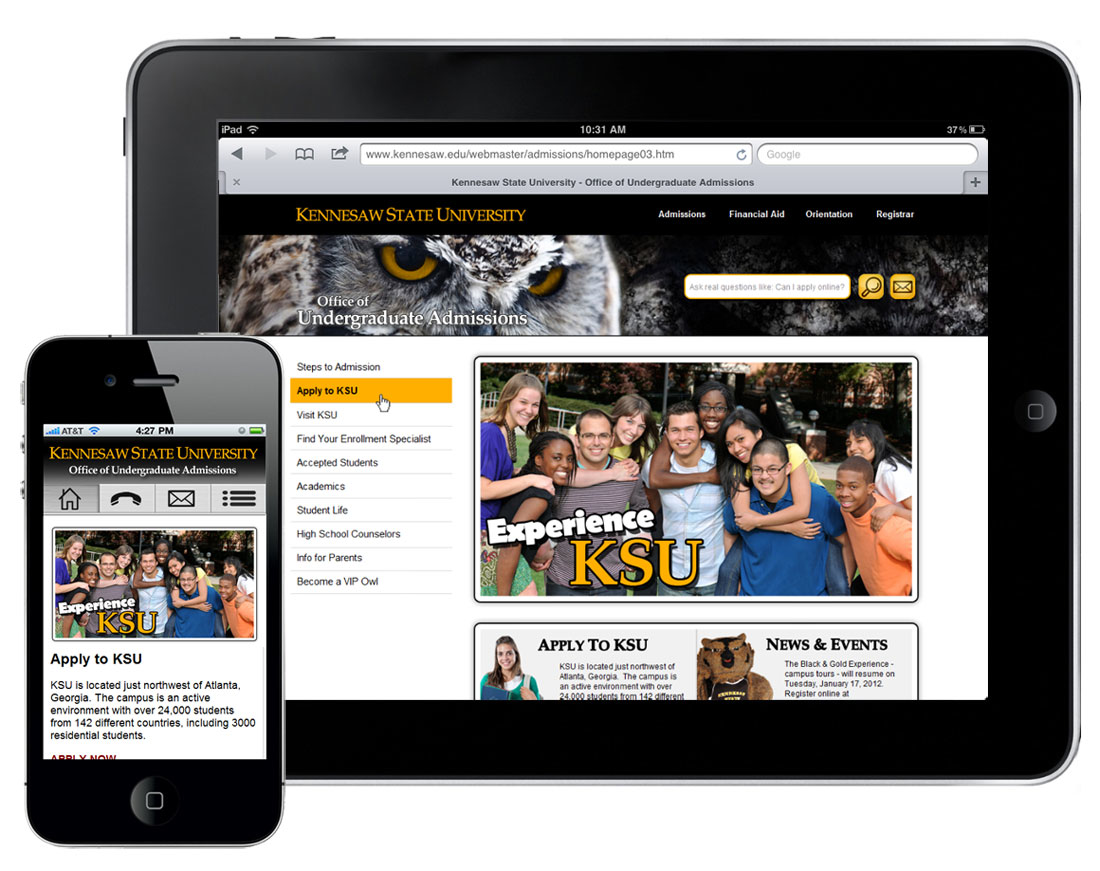 Launched July 2012
Office of Student Financial Aid
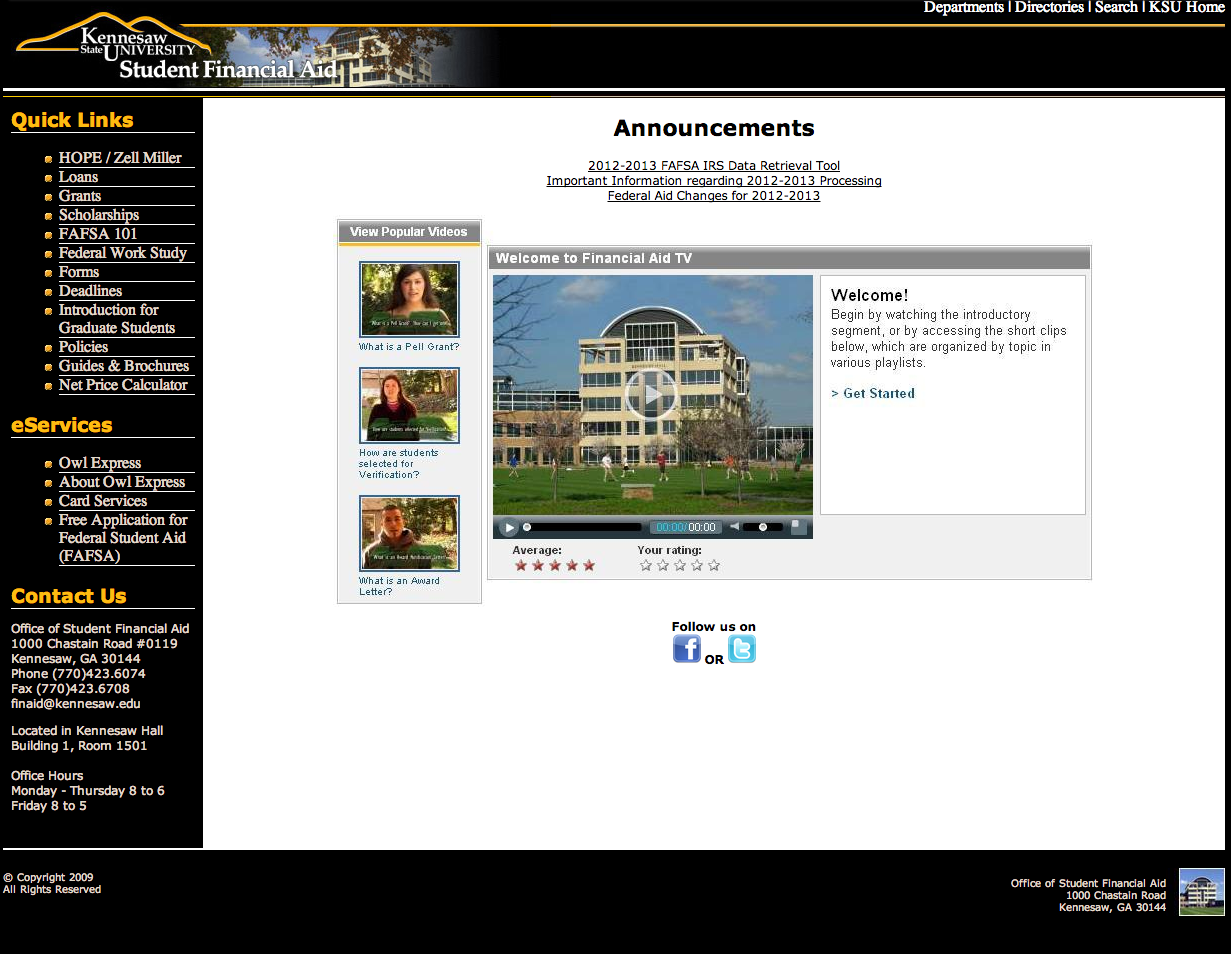 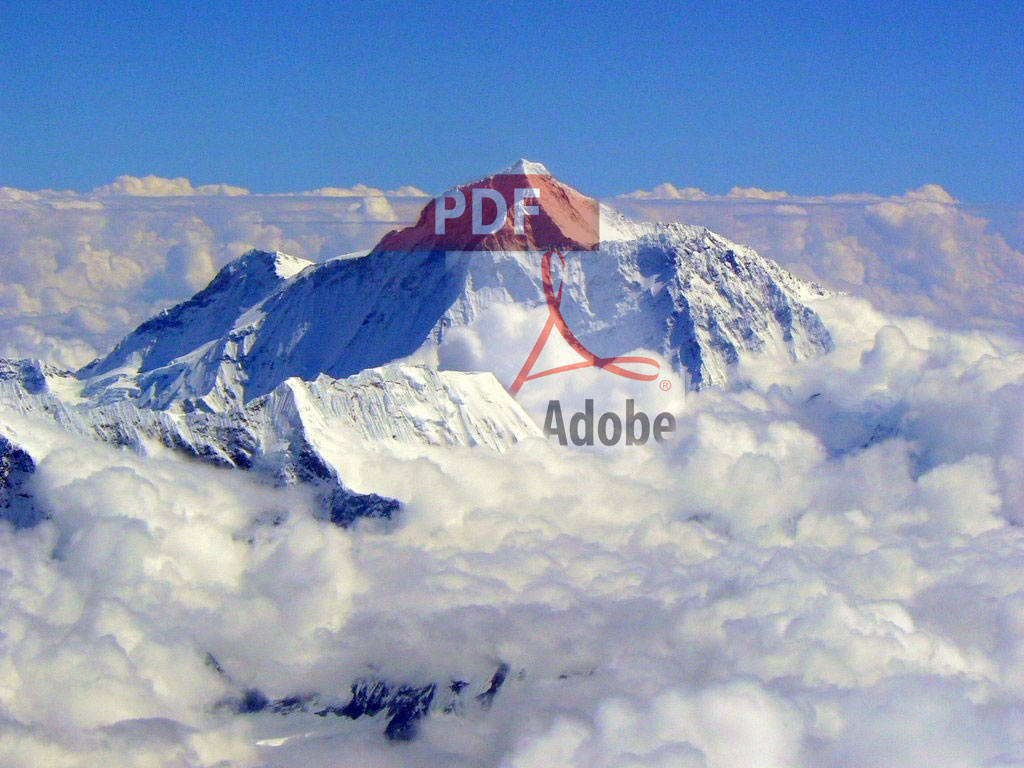 PDF Mountain
Financial Aid Action Steps
Mobilize Content
Integrate Video Throughout Site

Integrate Social Media Into Site

Adopt Enrollment ServicesLook-and-Feel
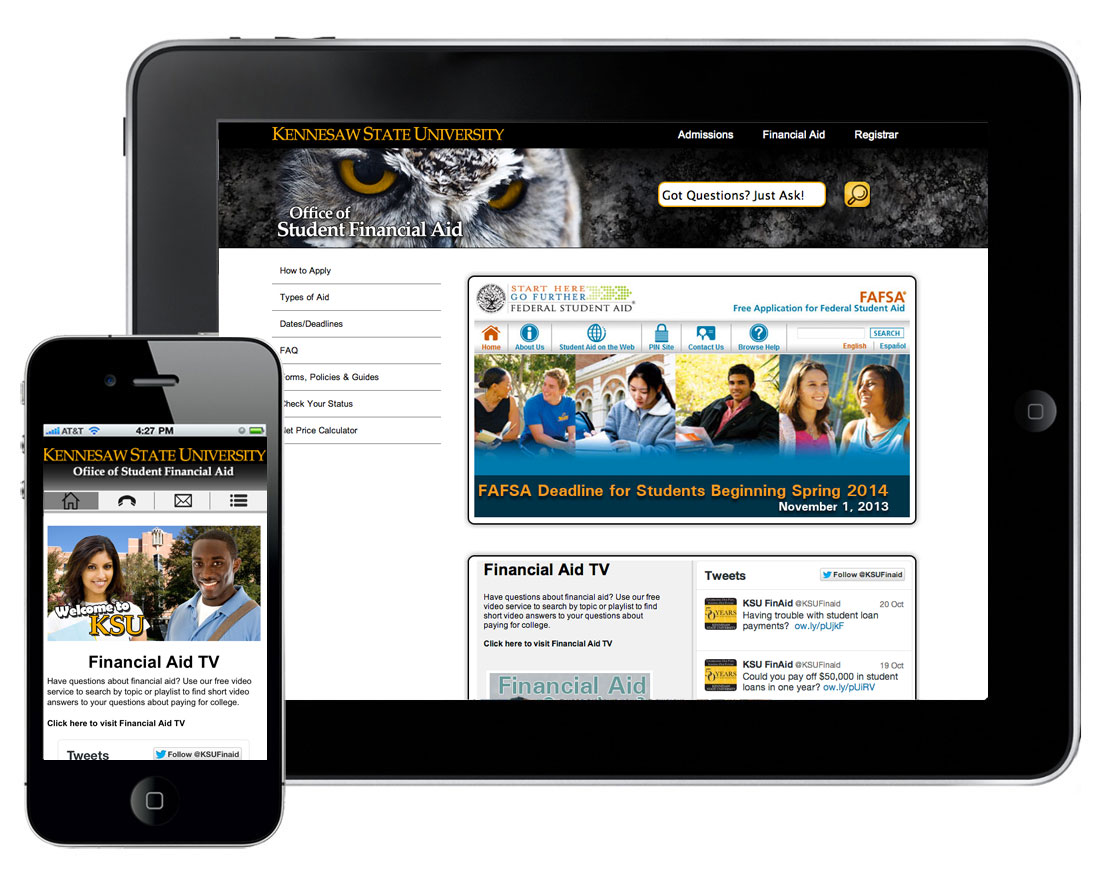 Launched January 2013
Office of the Registrar
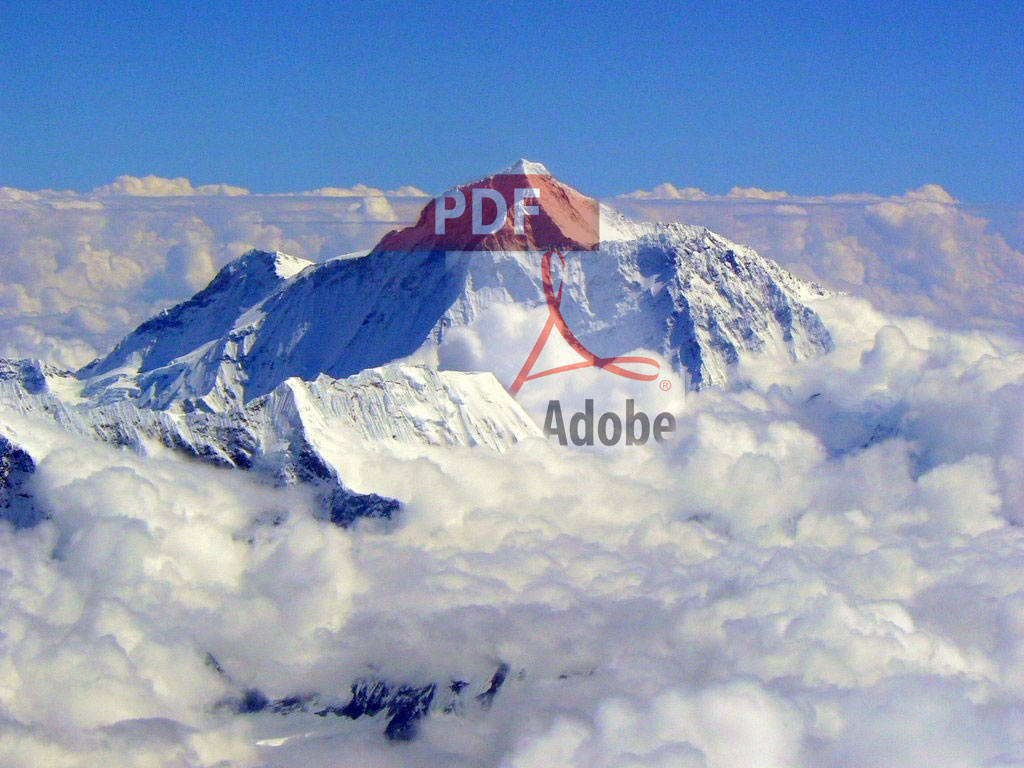 PDF Mountain
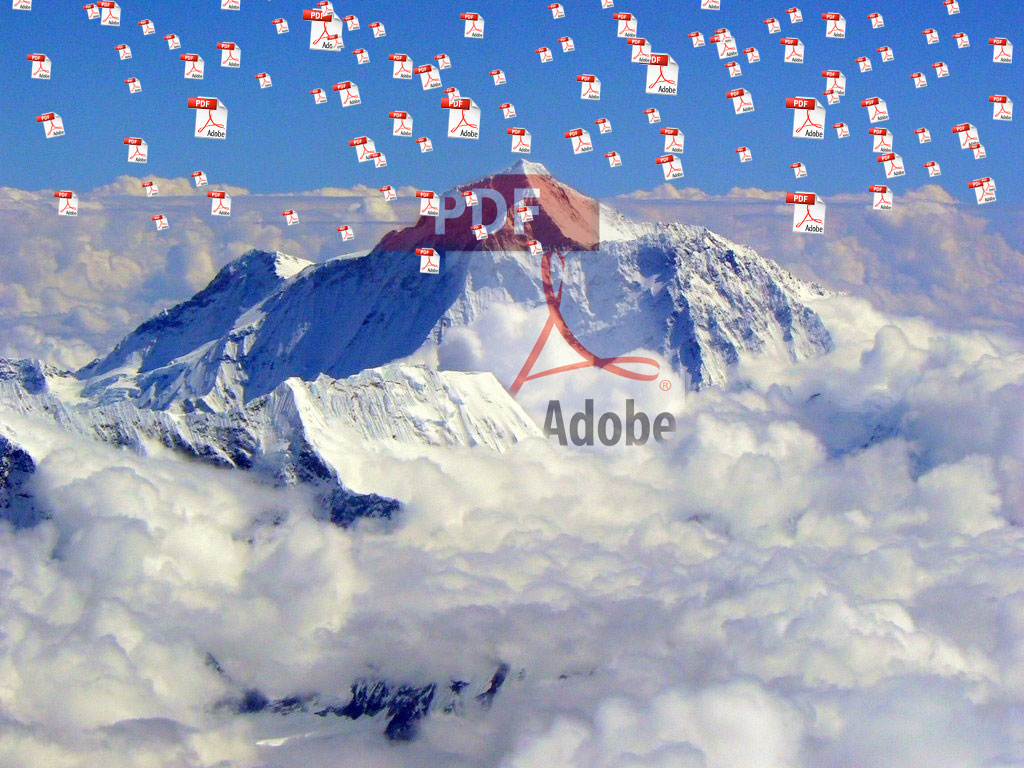 PDF Mountain
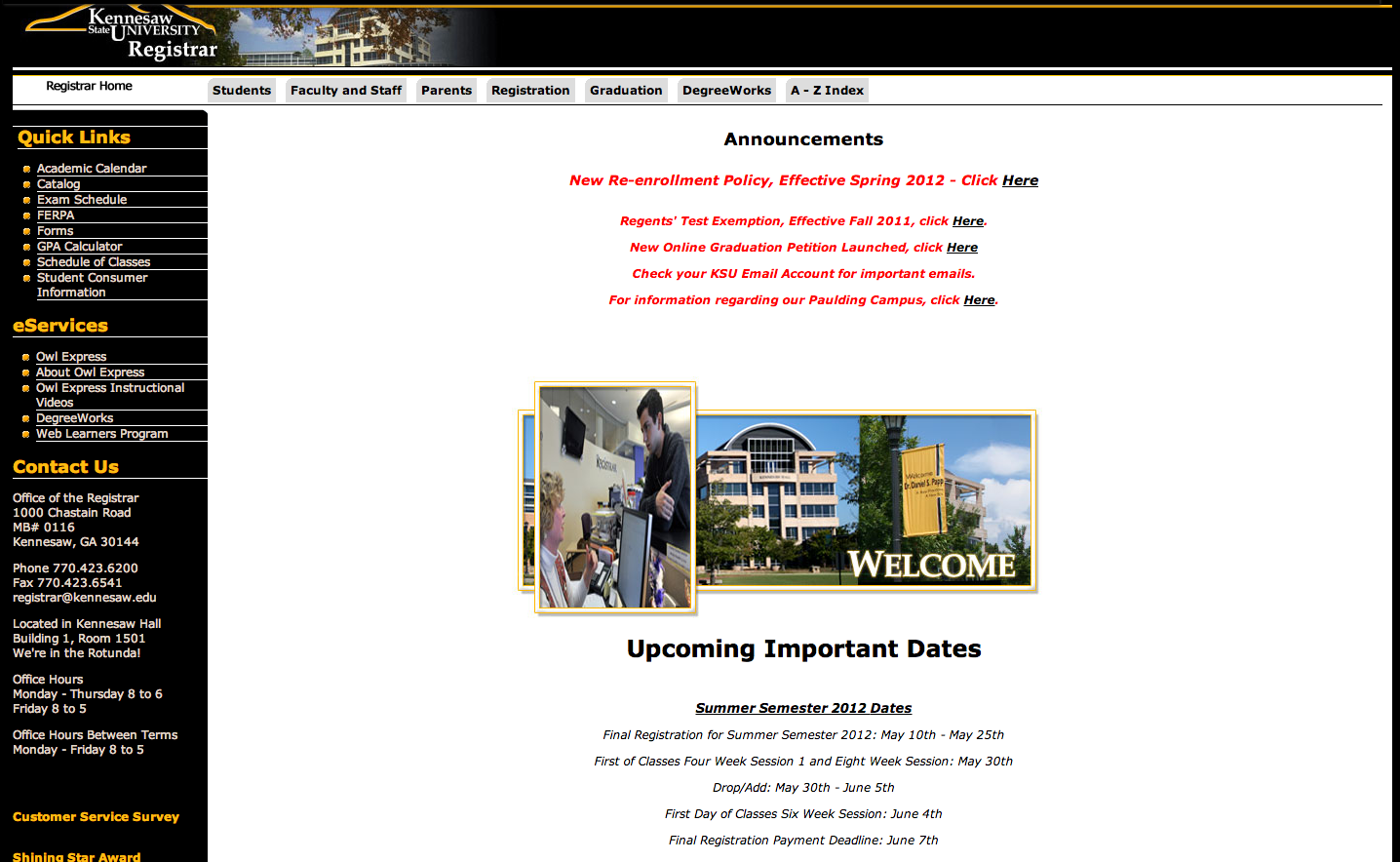 Registrar Action Steps
Mobilize Content
Logically Organize Content Into Simple Categories

Push Content Closer to the Home Page 

Adopt Enrollment ServicesLook-and-Feel
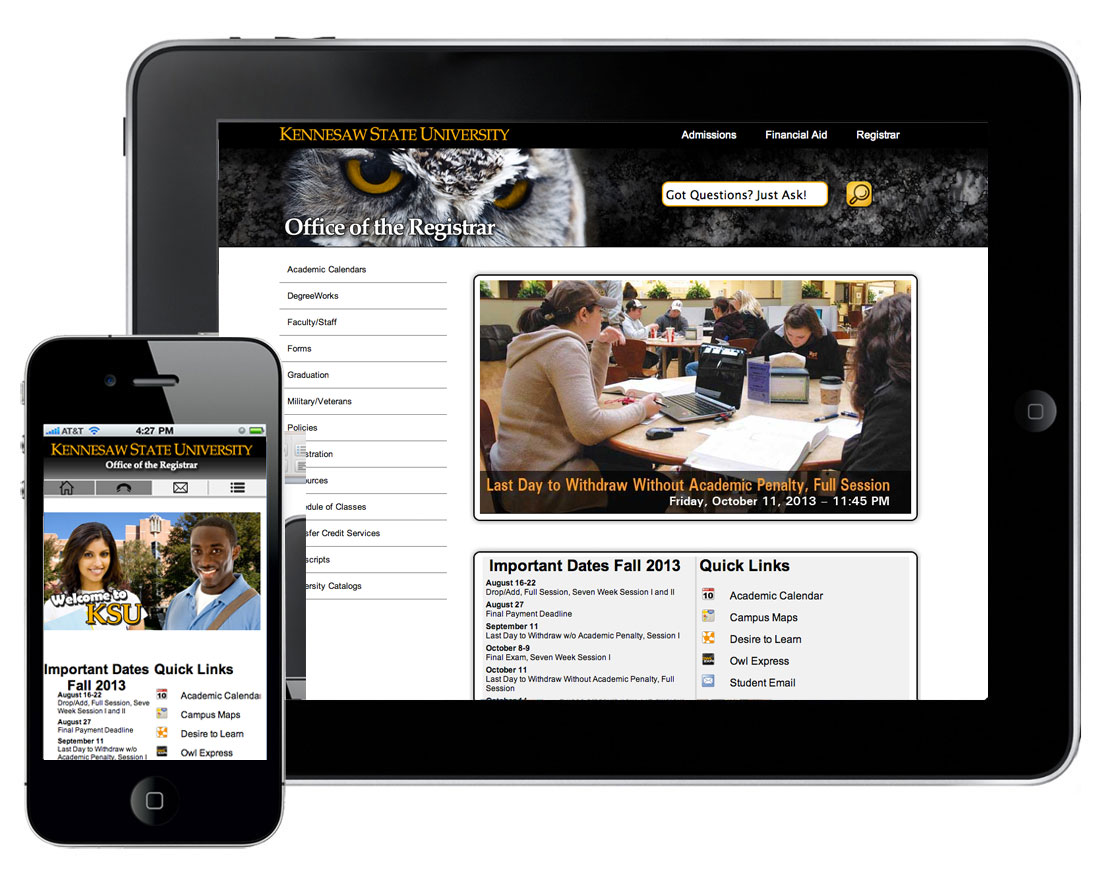 Launched July 2013
What Did We Learn
Responsive Web Design Is Hard
A Great Responsive Site Starts With Great Content

Responsive Web Design Requires Communication
The phrase responsive web design doesn’t have any meaning whatsoever to anyone outside of our field.
http://speckyboy.com/2013/08/07/why-clients-dont-care-about-responsive-web-design/
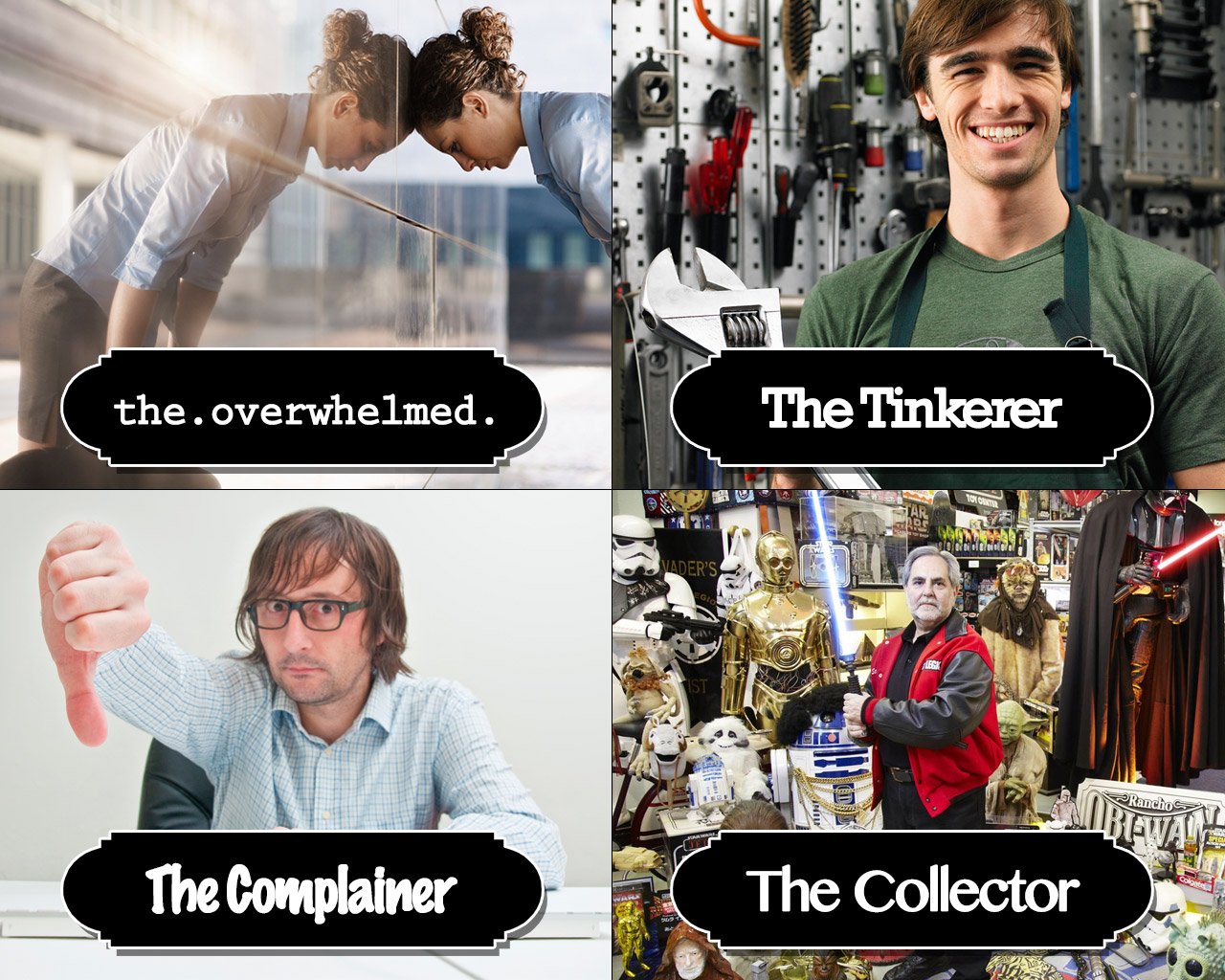 Higher Ed Responsive Web Design is more than putting a Web site on a phone. It is a complicated process that requires complex practices and solutions.
But We Also Learned <One More Thing>…
People Visit These Sites On Phones!
One in six visits to an Enrollment Services site is on a mobile device

One in four visits to Undergraduate Admissions is from a mobile device (135K)

Operating Systems Visiting Enrollment Services sites break roughly 2/3 iOS, 1/3 Android
So,…Let’s Talk About You.
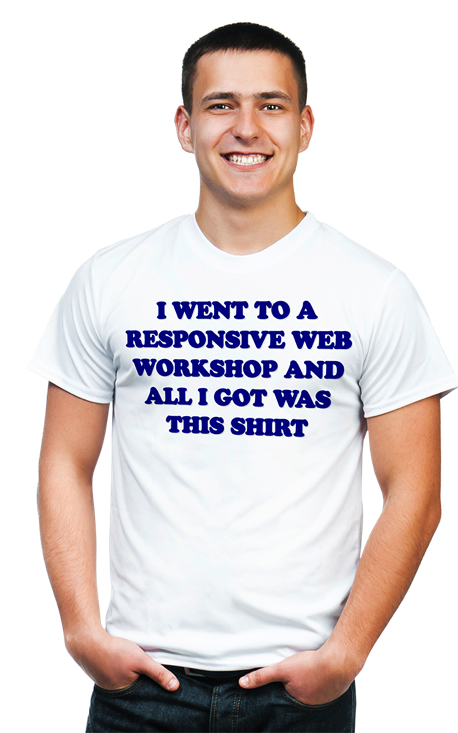 Where are you with Responsive Web Design?; where do you want to go?; what do you want to learn?